Leseverstehen Teil 2:
Zeitungsartikel
Zeitungsartikel
Sie bekommen einen Zeitungsartikel zu einem Thema von allgemeinen Interesse
Multiple-Choice Aufgaben
Zeitungartikel
Zeitungsartikel: Lösungsweg
Zeitungsartikel: Lösungsweg
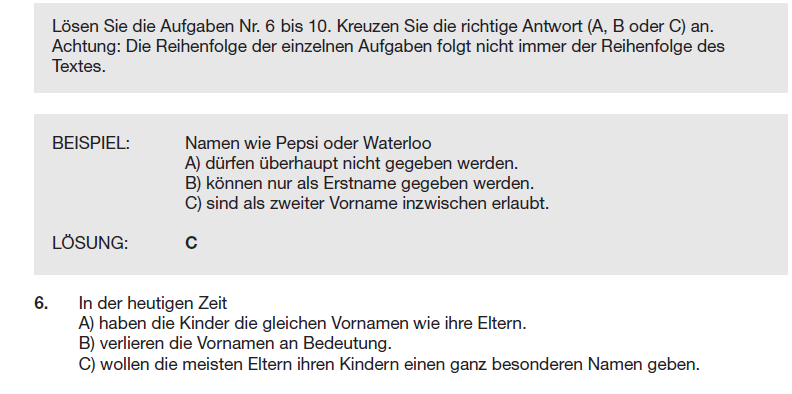 Leseverstehen Teil 3:
Kleinanzeigen
Kleinanzeigen
12 Kleinanzeigen
Es gibt manchmal keine passende Anzeige
Kleinanzeigen: Lösungsweg
Kleinanzeigen: Lösungsweg
Hilfreiche Hinweise
Erweitern Sie Ihren Wortschatz
Lesen Sie Zeitungen, besonders Artikel über den deutschen Alltag oder neuere Tendenzen im deutschen Lebens- und Berufsalltag.